GLIMPSE decision support system for air quality management: Overview and application
Dan Loughlin*, Yang Ou*o, Steve Smithp, and Chris Nolte*
* U.S. EPA Office of Research and Development
o Oak Ridge Institute for Science and Education participant
p Pacific Northwest National Laboratory, Joint Global Change Research Institute
1
Office of Research and Development
National Risk Management Research Laboratory, Air and Energy Research Program
Foreword
Additional contributors to this work
EPA: Tai Wu, Carol Lenox
ORISE: Wenjing Shi, Samaneh Babaee
PNNL: Catherine Ledna, Gokul Iyer
UNC-CH: Jason West
Purpose of this presentation
Discuss development and application of GLIMPSE, a GCAM-USA-based decision support tool for air quality management
Intended audience
The emissions and air quality modeling communities
Caveats
All results shown are intended to be illustrative. Caveats and assumptions are not fully discussed here. Please do not cite results. 
Disclaimer
The views expressed in this presentation are those of the authors and do not necessarily represent the views or policies of the U.S. EPA
Abbreviations
Emissions species
BC – black carbon
CH4 – methane
CO – carbon monoxide
CO2 – carbon dioxide
N2O – nitrous oxide
NH3 - ammonia
NO2 – nitrogen dioxide
NOx – nitrogen oxides
O3 – ozone
OC – organic carbon
PM2.5 – particulate matter with diameter < 2.5 microns
SO2 – sulfur dioxide
VOC – volatile organic compounds
Policies and regulations
CAFE – Corporate Vehicle Fleet Economy Standard
CSAPR – Cross-State Air Pollution Rule
NAAQS – National Ambient Air Quality Standards
NSPS – New Source Performance Standards
RGGI – Regional Greenhouse Gas Initiative
RPS – Renewable Portfolio Standard
Modeling
GCAM – Global Change Assessment Model
GCAM-USA – GCAM with state-level resolution for the U.S.
GLIMPSE – GCAM Long-term Interactive Multi-Pollutant Scenario Evaluator
Energy and technologies
CCS – Carbon capture and sequestration
CNG – Compressed natural gas
CHP – Combined heat and power
NG – natural gas
Units
EJ – Exajoules (exa is 10^18)
MTC – Mega tonnes of Carbon (mega is 10^6)
TWh – Terawatt hours (tera is 10^12)
bil – billion
mil – million
Standard state postal abbreviations are used
Outline
Background and objectives
GLIMPSE overview
Illustrative application: Co-benefits assessment
Additional considerations and future steps
Future directions
Questions?

Note: A demo of the GLIMPSE graphical user interface will be available at the next break at the U.S. EPA Office of Research and Development table in the lobby
Background and objectives
5
U.S. air quality trends
The U.S. has made great strides in reducing air pollution since the passage of the Clean Air Act Amendments
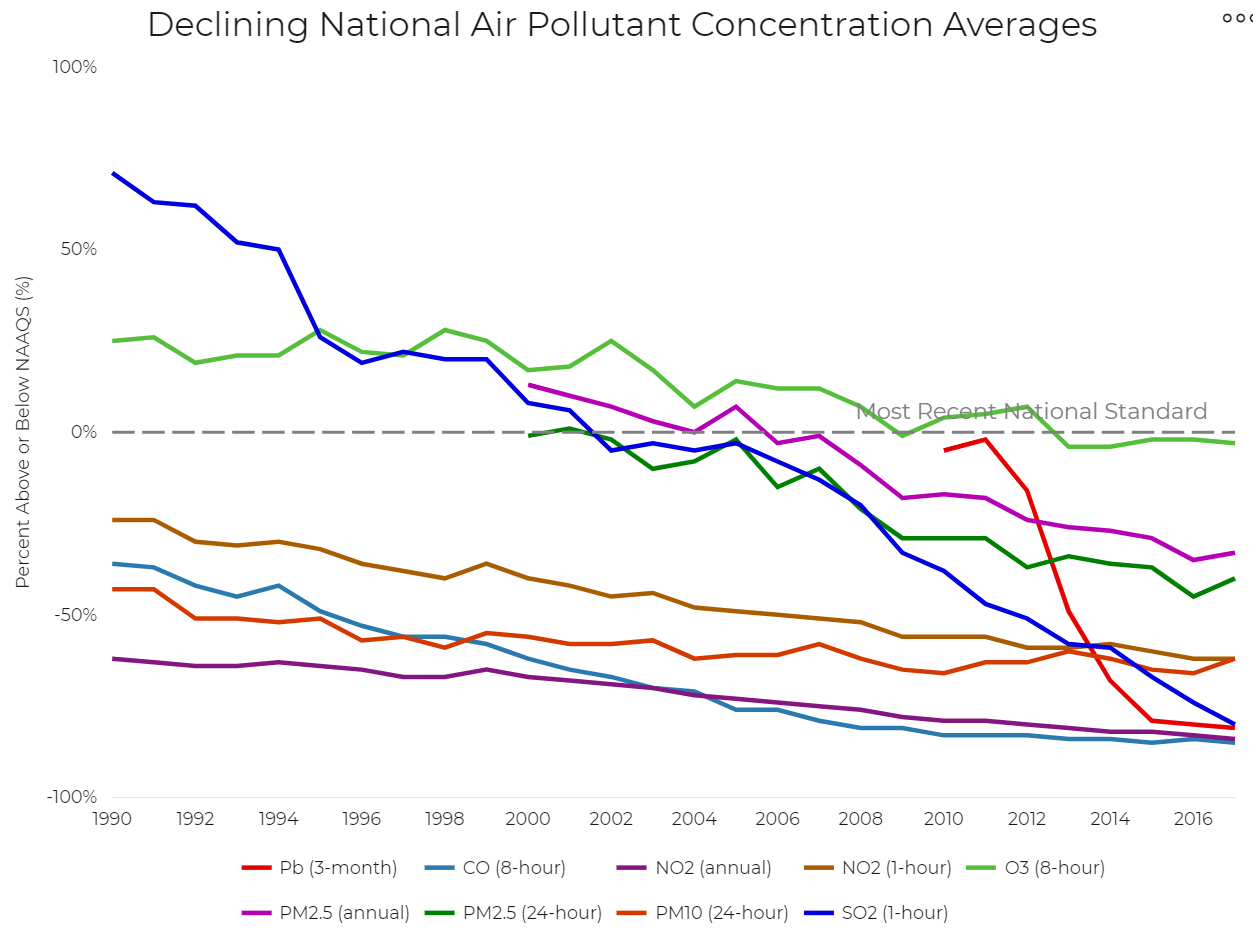 Nat’l average concentration changes since 1990
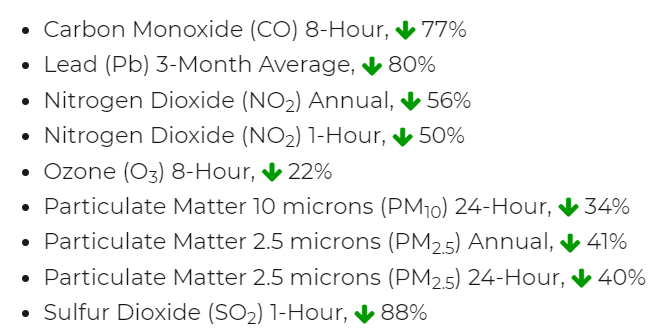 Source: https://gispub.epa.gov/air/trendsreport/2018/#highlights
Remaining air quality issues
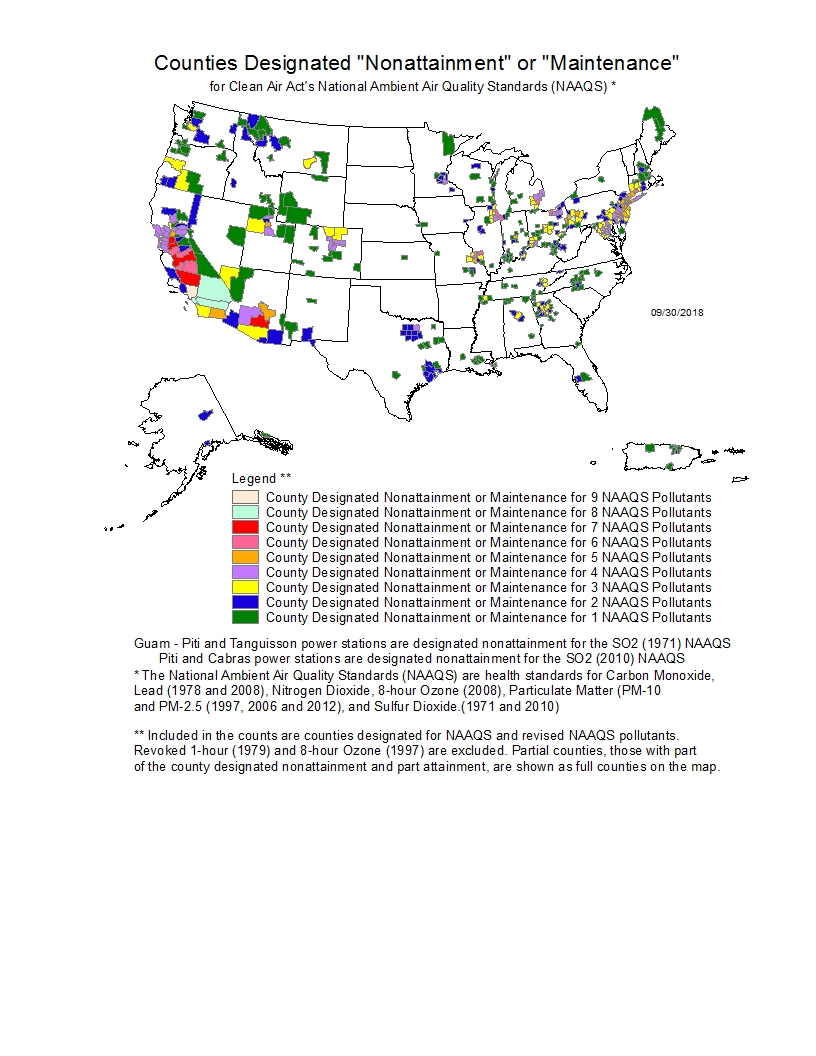 Despite this progress, an estimated 132 million people (40% of the U.S. population) live in areas that exceed a NAAQS or that have been re-designated to attainment subject to maintenance
Source: https://www.epa.gov/green-book/green-book-map-download
Attainment in the future
State-level factors that will affect future air pollutant emissions
Population growth and migration
Economic growth and transformation
Energy supplies and their depletion
Technology stock and turnover
Technology development
New and emerging demands for energy
Transformations in mobility and land use patterns
Supply limits and competition among sectors for water 
Climate change impacts on energy demands, cooling water availability, and atmospheric chemistry
Human behavior and choices
Other energy, environmental, and climate policies 
Can we model how will these factors may affect attainment in the future and proactively develop air quality management strategies?
GLIMPSEGCAM Long-term Interactive Multi-Pollutant Scenario Evaluator
9
The GLIMPSE project
Objective: Provide a state-level tool for supporting air quality planning
Understand future threats to attainment
Evaluate potential management strategies under uncertainty
Assist in identifying management strategies that simultaneously, cost-effectively, and robustly meet state energy, environmental, and climate goals
Complement other detailed sector-specific modeling tools by providing insights about cross-sector interactions, counterintuitive responses, and unintended consequences
Approach
The Global Change Assessment Model with U.S. state-level resolution (GCAM-USA) is being modified to more fully reflect U.S. air quality regulations and state-level policies
“Levers” reflecting management options are being integrated into the model
A GLIMPSE graphical-user-interface prototype has been developed to facilitate running GCAM-USA and examining its results
Internal beta testers are using GLIMPSE to evaluate its installation and use
GCAM-USA is being used within a range of applications, one of which is summarized here
GCAM-USA model
GCAM-USA
Global Change Assessment Model with U.S. Resolution
Human-Earth System Models
Background:  
30-yr track record of scenario assessment applications 
Air pollutant emissions added in 2000s
U.S. state level resolution added in 2010s

Type: Technology-rich, energy focused simulation model

Maintained by:  Pacific Northwest National Laboratory/JGCRI

Time Horizon:  2010 – 2100, 5-year increments

Spatial Resolution:  32 global regions, 50 states

Pollutants: CO2, NOx, SO2, PM2.5, CO, NH3, VOC, CH4, N2O, BC, OC
        (emission factors are derived from EPA models and analyses)

Policies included:  CAFE, CSAPR, Tier 3, RGGI, and many NSPSs 
        (not yet included: state-level RPS, Regional Haze, other state-specific actions)

Runtime:  1 to 5 hours

Requirements:  Desktop PC

Availability:  Public domain, open source, free
Economy
Energy
Water
Agriculture
Environmental Impacts
Scenario
Buildings
Land Use
Simulates evolution of these systems through 
time, accounting for their interactions
Source of graphics: PNNL GCAM 5.1 documentation
GCAM-USA regions
Energy-economic geographic regions
Agricultural economic zones
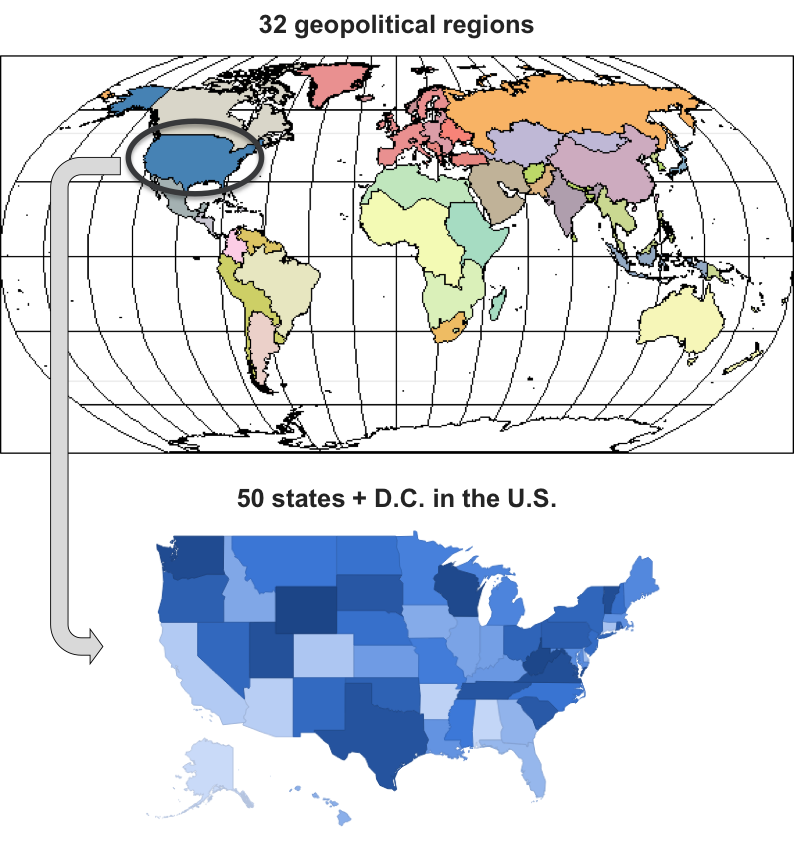 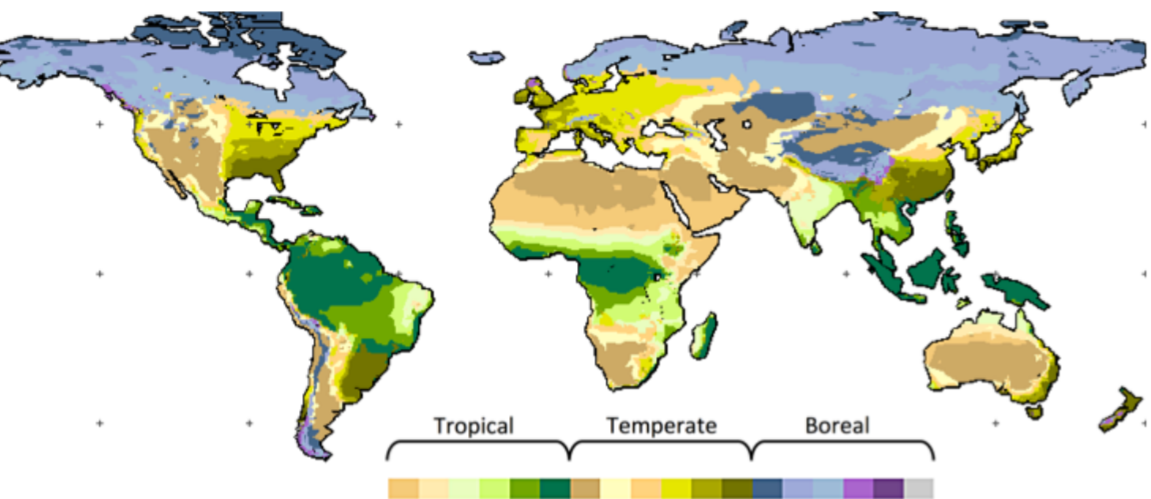 U.S. electricity grid regions
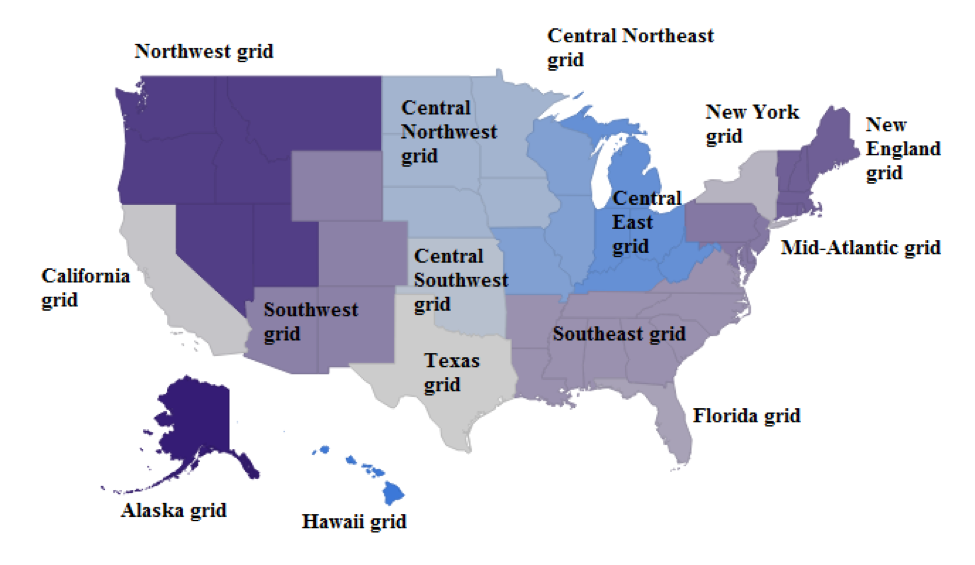 Example GCAM-USA outputs
CHP
Electric
Transportation
Solar
CNG
Wind
Hydro
Industry
Hybrid
Nuclear
Other
Natural gas
Buildings
Conventional
Coal
Nonroad
Electricity
On-road
Biomass
Industry
Natural gas
Electric sector
Fuel oil
GLIMPSE Scenario Builder
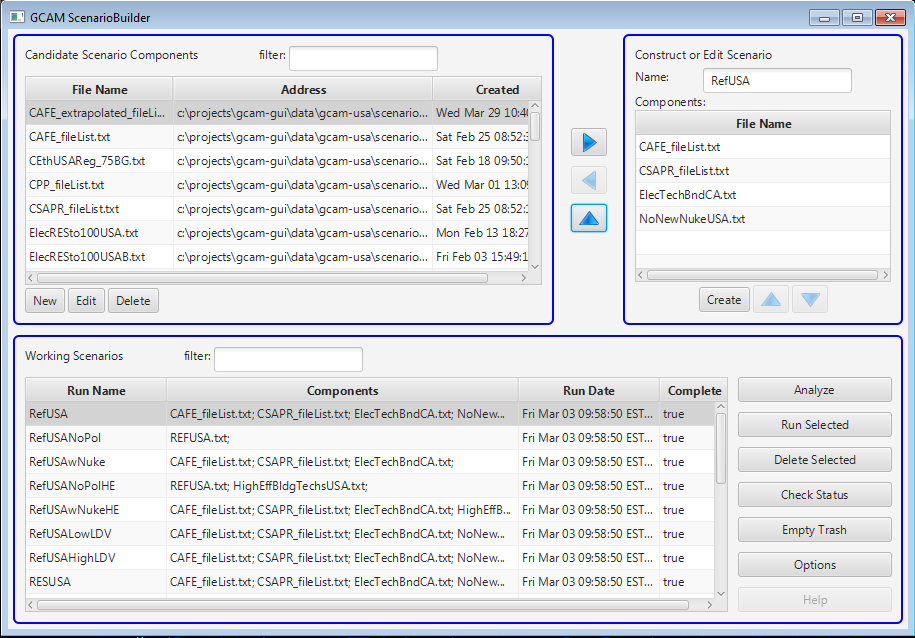 Scenario
building
blocks
Creating
a scenario
One-click
scenario
execution
Analysis of
results
Library of
scenarios
GLIMPSE Enhanced ModelInterface
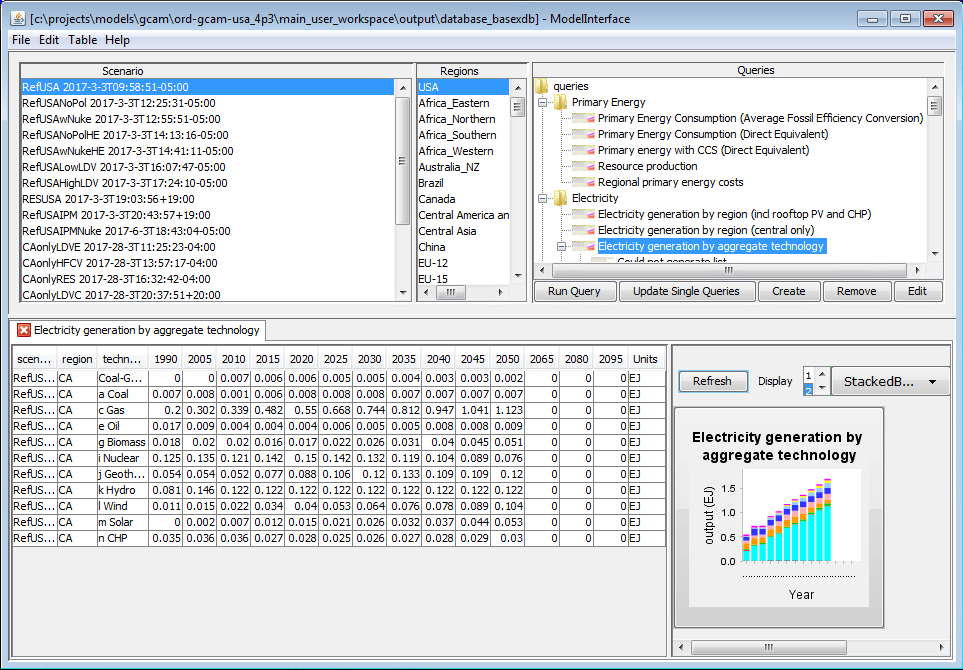 Scenarios
in results 
database
List of scenario
outputs that can
be queried
Query 
visualization
Query results
Modeled
regions
An extension of the GCAM ModelInterface
See EPA booth next to registration table for demo at next break
16
Illustrative applicationCo-benefits assessment
17
Application: Co-benefits assessment
Goal: Estimate changes in air pollutant emissions and 
    associated PM mortality costs of current and 
    proposed Regional Greenhouse Gas Initiative (RGGI) 
    targets  
	
    Region-wide electric sector CO2 caps
    	2015 	- 	89 x 106 tons
     	2020 	-	78 x 106 tons
     	2025	- 	66 x 106 tons 
     	2030	- 	55 x 106 tons
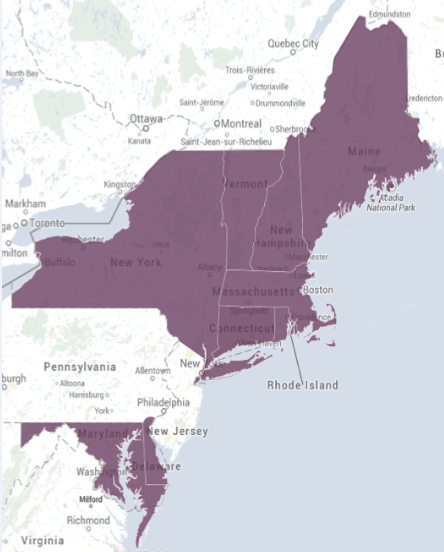 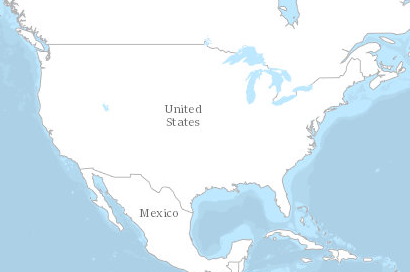 Recently 
proposed
RGGI region: CT, DE, ME, MD, MA, NH, NY, RI, VT (total population: >40 million)
[Speaker Notes: Constraint better as a graphic?]
Application: Co-benefits assessment
Illustrative results
Electricity production (EJ) without RGGI
Electricity production (EJ) with RGGI
Coal                      Gas                         Biomass                Nuclear                  Geothermal          Hydro                     Wind                      Solar                      CHP
Application: Co-benefits assessment
Illustrative results
Electricity production (EJ) without RGGI
Electricity production (EJ) with RGGI
Coal                      Gas                         Biomass                Nuclear                  Geothermal          Hydro                     Wind                      Solar                      CHP
Application: Co-benefits assessment
Illustrative results
Electricity production (EJ) without RGGI
Electricity production (EJ) with RGGI
Coal                      Gas                         Biomass                Nuclear                  Geothermal          Hydro                     Wind                      Solar                      CHP
Application: Co-benefits assessment
Electricity production by aggregated technology category in the RGGI region
EJ
EJ
EJ
Gas w/
CCS
Coal                      Gas                         Biomass                Nuclear                  Geothermal          Hydro                     Wind                      Solar                      CHP
RGGI region: CT, DE, ME, MD, MA, NH, NY, RI, VT
Illustrative results
Application: Co-benefits assessment
Comparison of emission trajectories for CO2, NOx, SO2, and PM2.5 in the RGGI region states with and without the proposed regional targets.

Bars show annual estimates of avoided PM2.5 mortality costs from RGGI.

Source- and pollutant-specific PM2.5 mortality impact factors obtained from OAQPS report: “Estimating the benefit per ton of reducing PM2.5 precursors from 17 sectors.” National average values used.
Baseline CO2
RGGI CO2
Estimate of reduced 
PM2.5 mortality costs
Solid = RGGI
Dash = no RGGI
Illustrative results
Application: Co-benefits assessment, part 2
In November, 2017, Virginia developed a draft rule that would allow it to join RGGI. 

The would expand the number of people living within the RGGI region by ~22% and the electric generation by ~25%. 

RGGI would comprise approximately 9% of US generation.  

Can GLIMPSE provide insights into the emissions and health co-benefits of adding Virginia to RGGI? 

Note: This is an illustrative application. We did not attempt to model Virginia’s proposal in detail.
[Speaker Notes: Constraint better as a graphic?]
Application: Co-benefits assessment
How could PM2.5 mortality costs change when Virginia joins RGGI?
Adding VA to the RGGI region results in a reduction of up to $1.75bil in PM mortality costs in 2050

NY could see additional benefits; NY generates additional electricity to make up for a reduction from VA. However, NY must do so with lower-emitting technologies and fuels because of CSAPR and RGGI

Other states may see some disbenefits as GHG emission reductions and air pollution co-benefits shift to VA
Other RGGI states
New York
Virginia
Note: This is just one scenario of VA joining RGGI. It is indicative of the types of insights that could be gained using GLIMPSE
Illustrative results
Other applications
Technology assessment
Electric vehicles
Electrification of space and water heating in buildings
Co-benefit assessment
alternative electric sector technology pathways
state-level energy and emission goals
Air quality management
challenges associated with population growth and climate change on air pollutant emissions
Optimal control strategies, simultaneously considering traditional controls, energy efficiency, renewable energy, and end-use electrification
Future directions
27
Future directions
Ongoing GCAM-USA improvements:
Add seasonality (winter or summer) and time-of-day (day or night) to energy supply and demand
Continue to improve policy representations within the model
Incorporate existing state-level renewable portfolio standards
Continue to update technology characterizations to account for new developments
Improve the industrial sector representation to represent state-level fuel and technology decisions more fully
Add life cycle factors to represent emissions associated with fuel extraction and transportation
Ongoing GLIMPSE improvements: 
Working with a small set of internal beta-testers to improve design and functionality
Adding “levers” to allow air quality managers to use the system to evaluate policy options
Improving visualization and analysis tools
Questions?
Loughlin.Dan@EPA.gov
(919) 541-3928
29
Projection of air pollutant emissionsEvaluation
Shi, W., Ou, Y., Smith, S.J., Ledna, C., Nolte, C.G., and D.H. Loughlin. Projecting state-level air pollutant emissions using an integrated assessment model: GCAM-USA. Applied Energy, 208(2017), pp 511-521. DOI: https://doi.org/10.1016/j.apenergy.2017.09.122
Summary
Comparison of GCAM-USA outputs with EPA projections
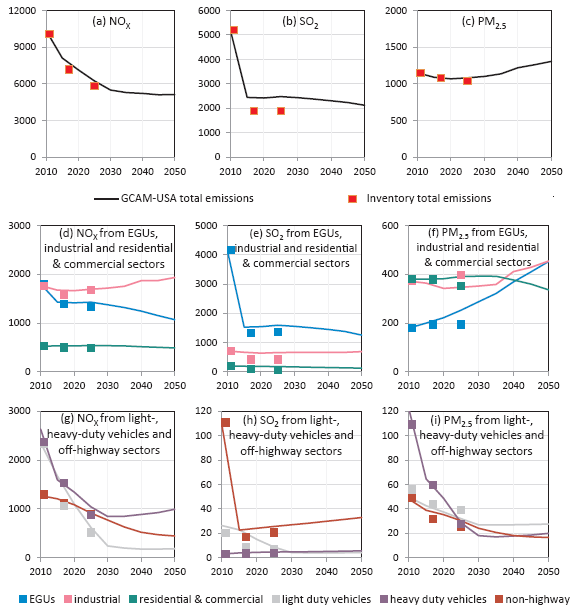 Objectives:
Describe U.S. EPA modifications to GCAM-USA to support air pollutant emission projections
Apply the updated GCAM-USA to project emissions of NOx, SO2, and PM2.5
Compare the projections by comparing to EPA regulatory analyses
Introduce and apply “Quality Metric (QM)” to evaluate national- and state-level results
  
Findings: 
GCAM-USA is a fast and flexible mechanism for projecting state and national air pollutant emissions
After the modifications, GCAM-USA projections much more closely matched EPA estimates, capturing major trends at the national and sectoral levels
The QM provides information that may be useful in examining state- and sectoral-level performance, helping determine the types of questions that can be answered
Projection of air pollutant emissionsApplication to alternative scenarios
Ou, Y., Shi, W., Smith, S.J., Ledna, C.M., West, J.J., Nolte, C.G., and D.H. Loughlin. Estimating environmental co-benefits of U.S. GHG reduction pathways using an integrated assessment model with state-level resolution. Applied Energy, 216(2018) pp. 482-493. DOI: https://doi.org/10.1016/j.apenergy.2018.02.122
Summary
PM mortality health benefits by sector for low-carbon pathways
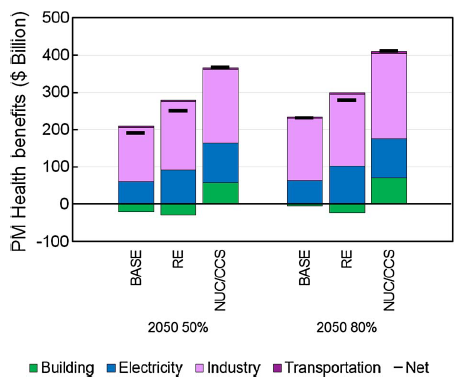 Objectives:
Apply the modified GCAM-USA that was described by Shi et al.
Describe the addition of PM mortality and water use factors
Evaluate the low-carbon scenarios from the Energy Modeling Forum 24 exercise to compare their relative air quality-related health co-benefits
Pathways: 
All technologies; Renewables focus; Nuclear and carbon capture focus 
Low-carbon targets:
50% reduction from 2005; 80% reduction from 2005 
  
Findings: 
GCAM-USA can be used to evaluate co-benefits of alternative low-carbon pathways
Co-benefits are shown to differ by pathway and spatially
RE (as modeled) achieves greater water use co-benefits
NUC/CCS (as modeled) achieves greater health co-benefits
Treatment of residential biomass and assumptions about the adoption of cleaner biomass combustion technologies has a large effect on health results
BASE – all technologies are available
RE – emphasis on renewable technologies
NUC/CCS – emphasis on nuclear power and CCS